Летние виды спорта
Иванова Анна Евгеньевна, воспитатель ГБДОУ №64
г. Санкт-Петербург

Презентация создана по мотивам тематического словаря в картинках «Спорт. Летние виды»
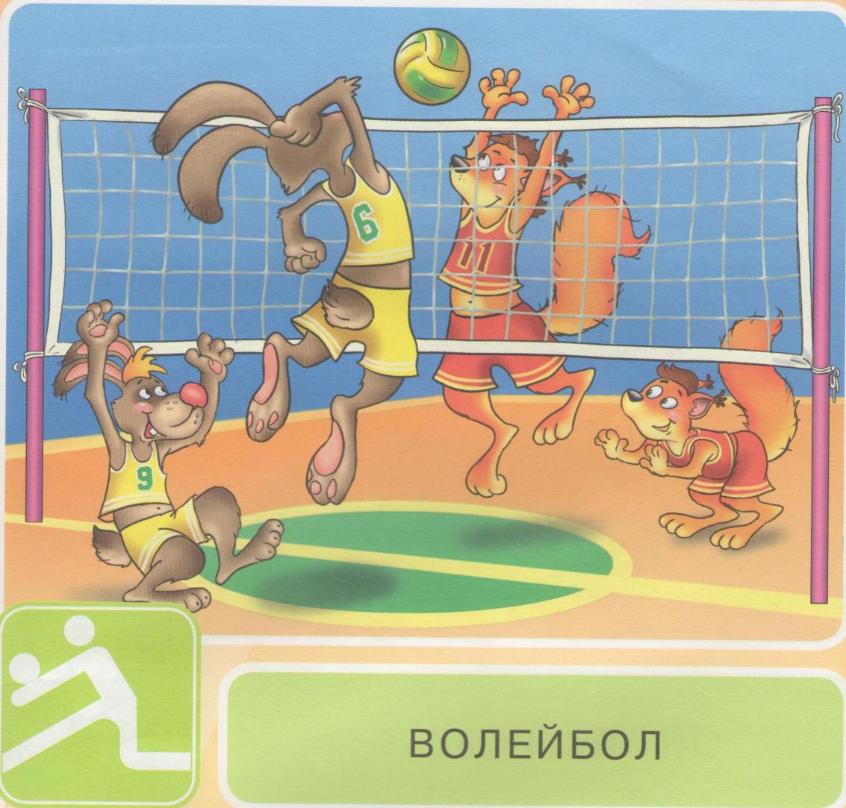 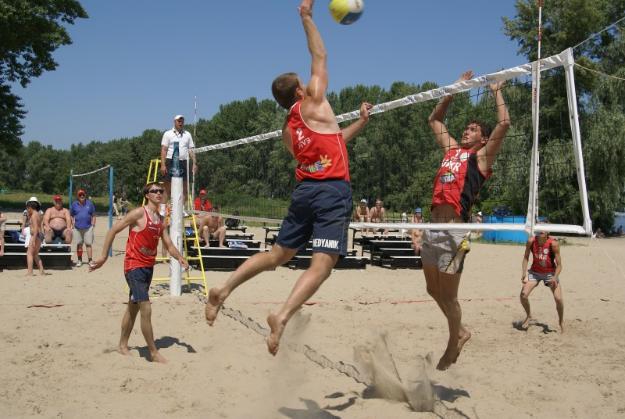 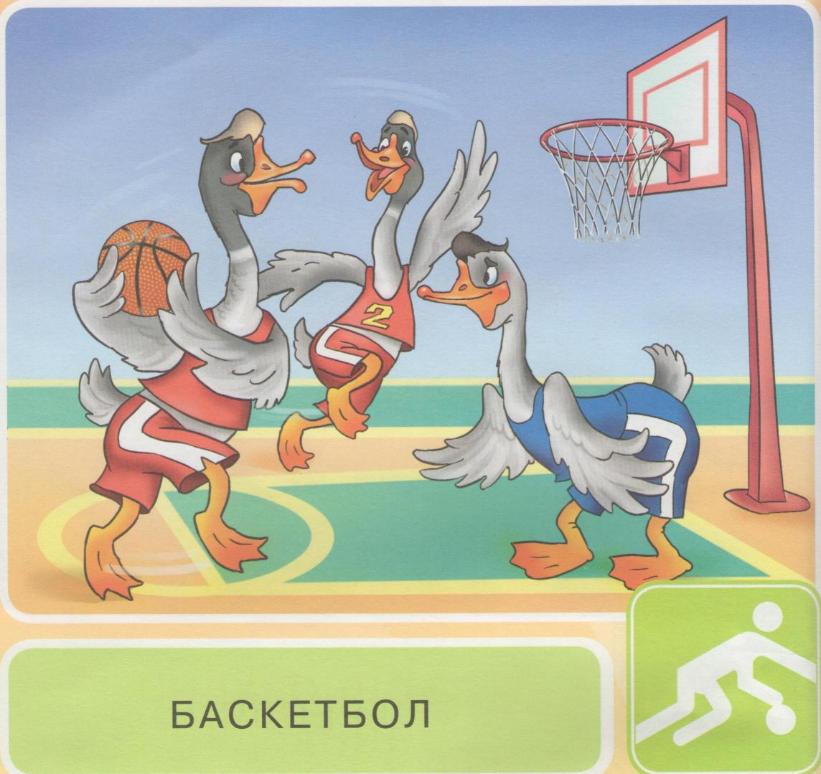 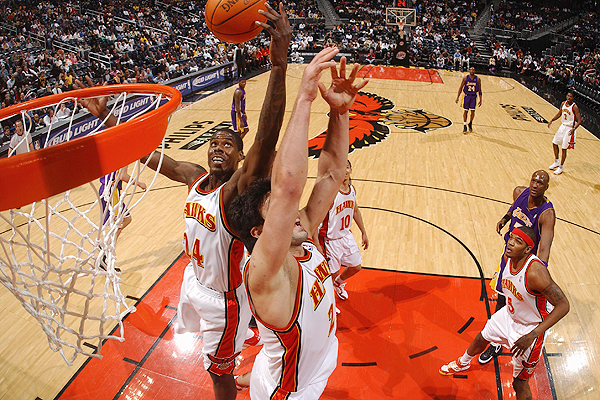 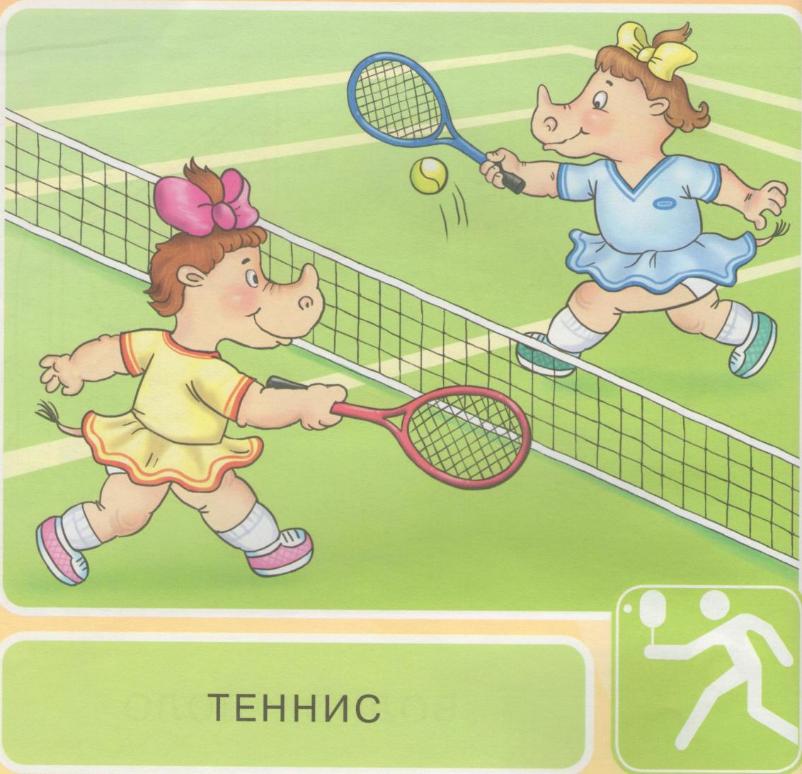 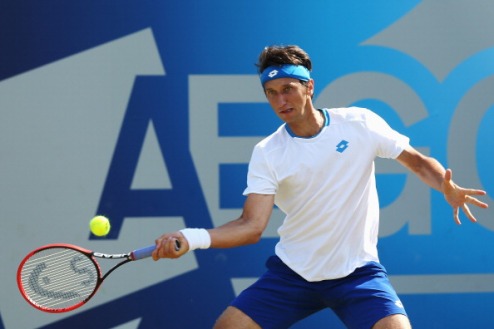 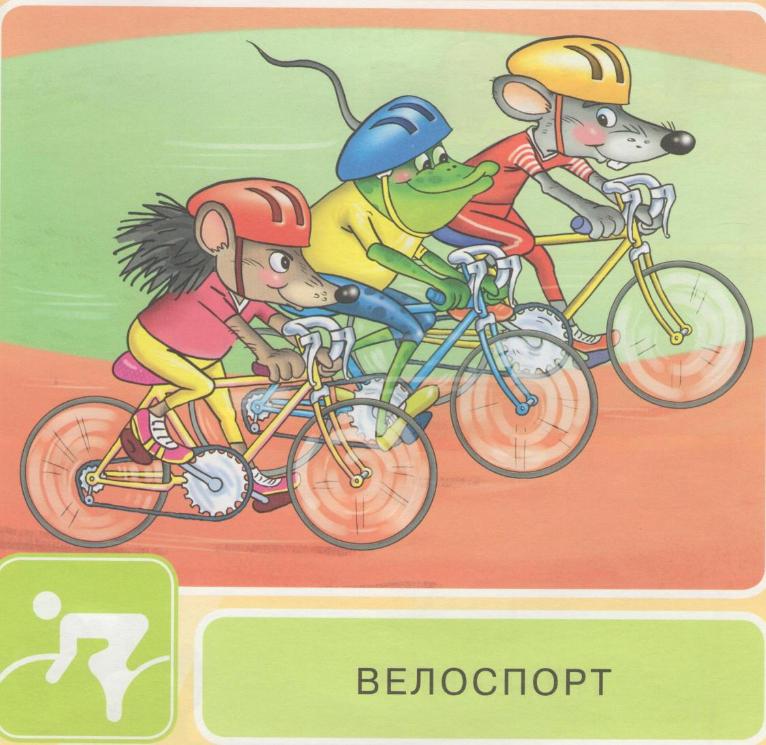 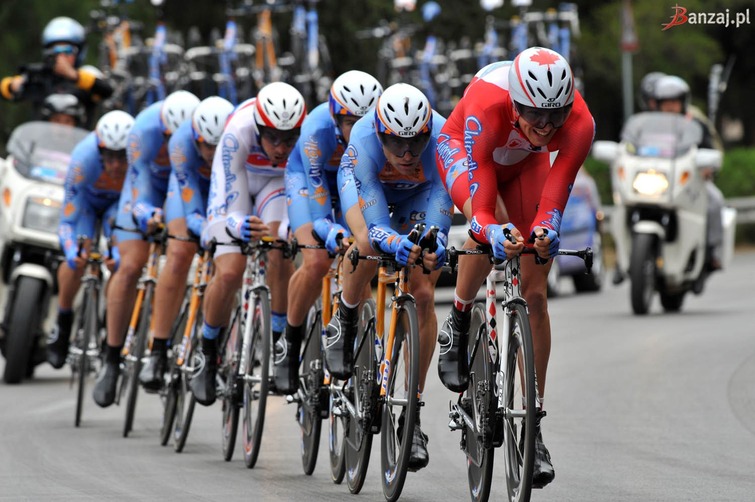 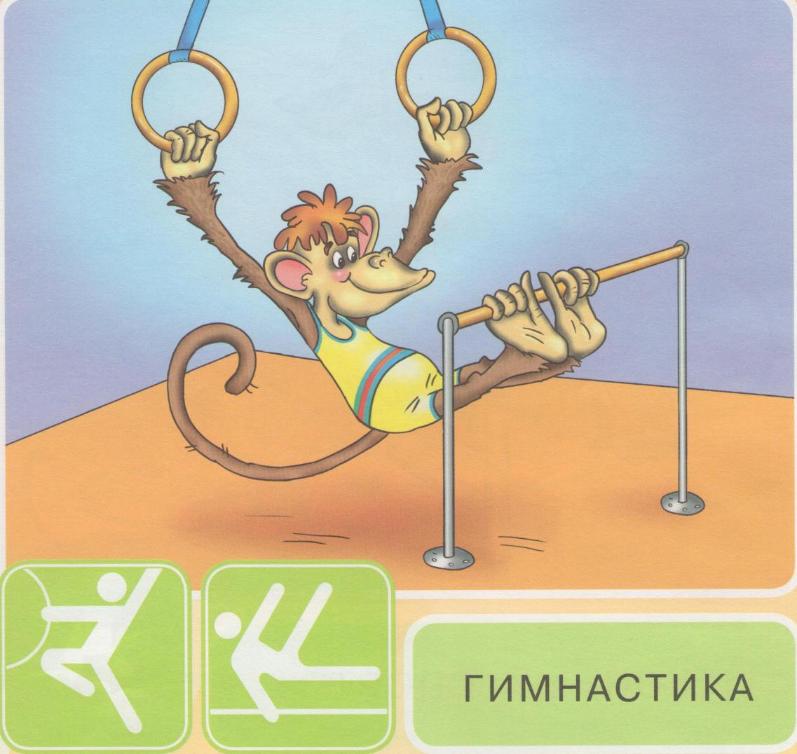 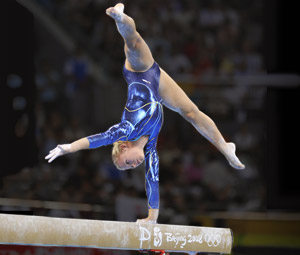 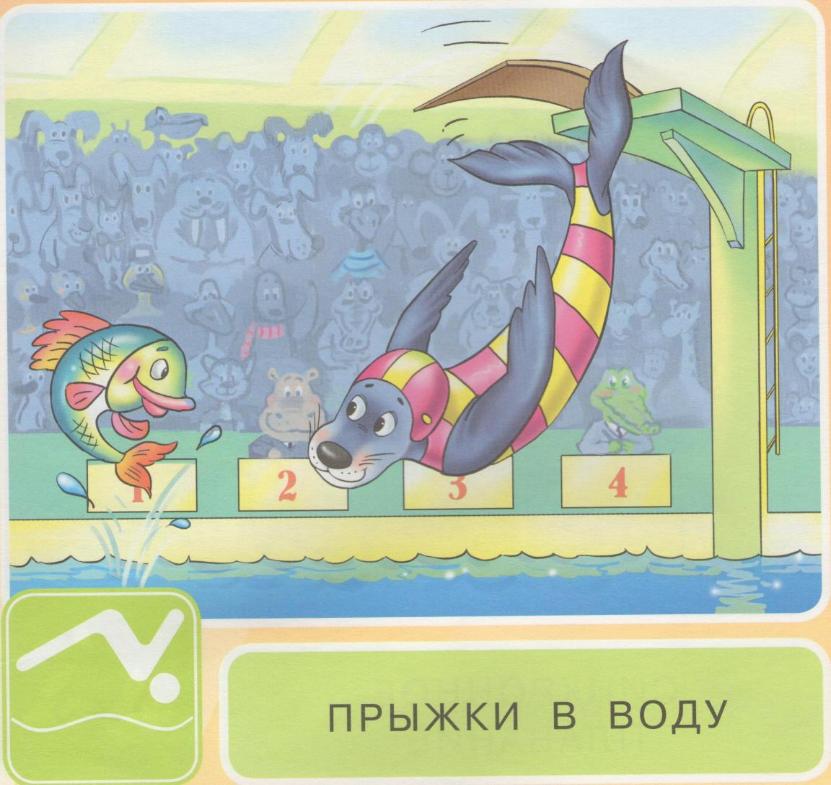 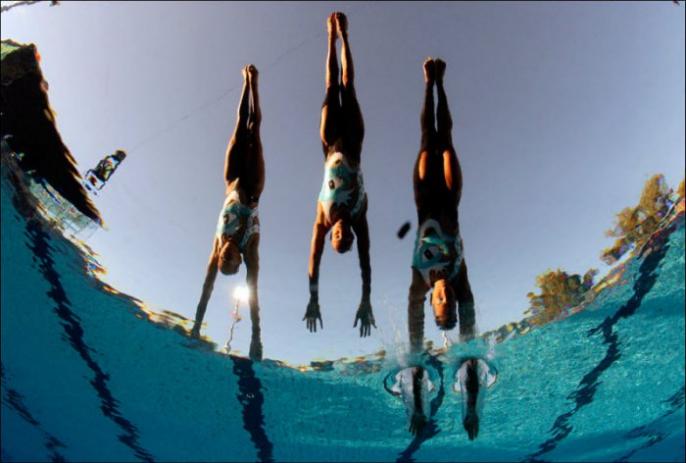 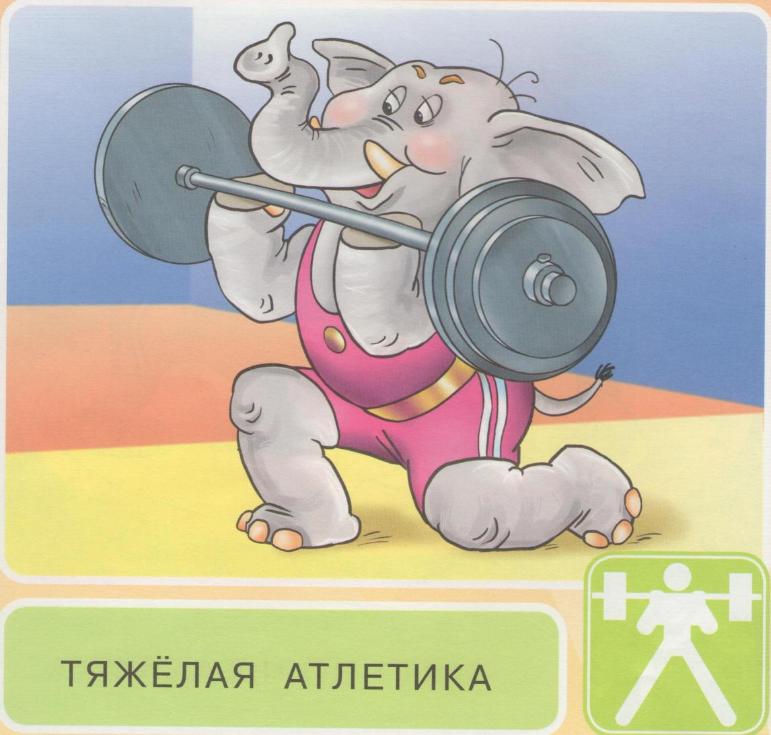 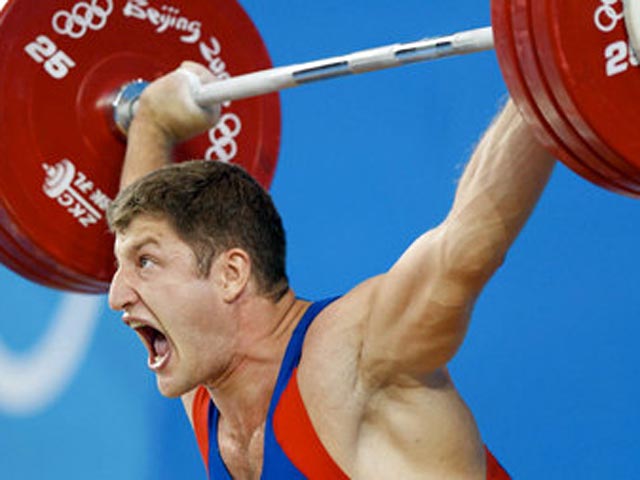 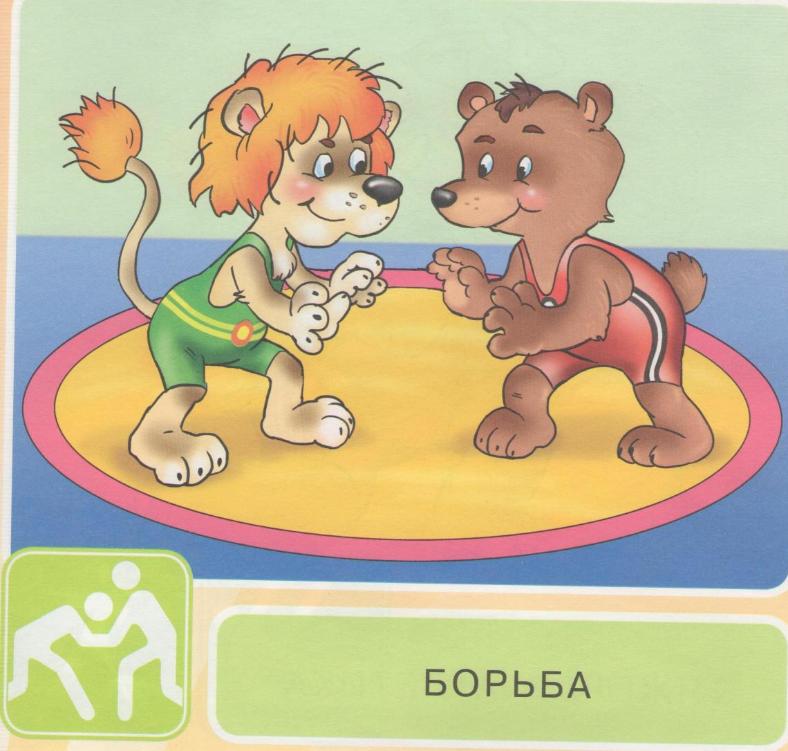 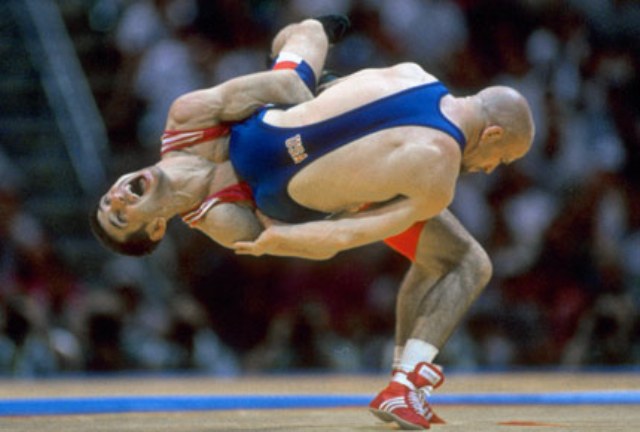 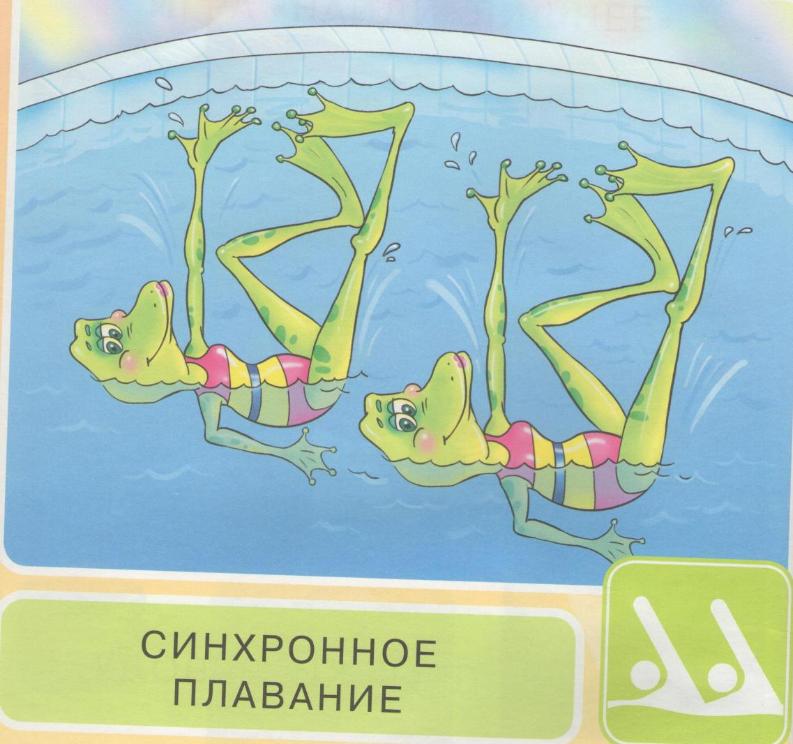 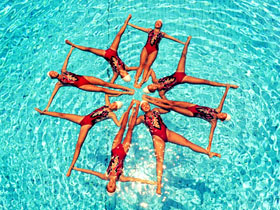 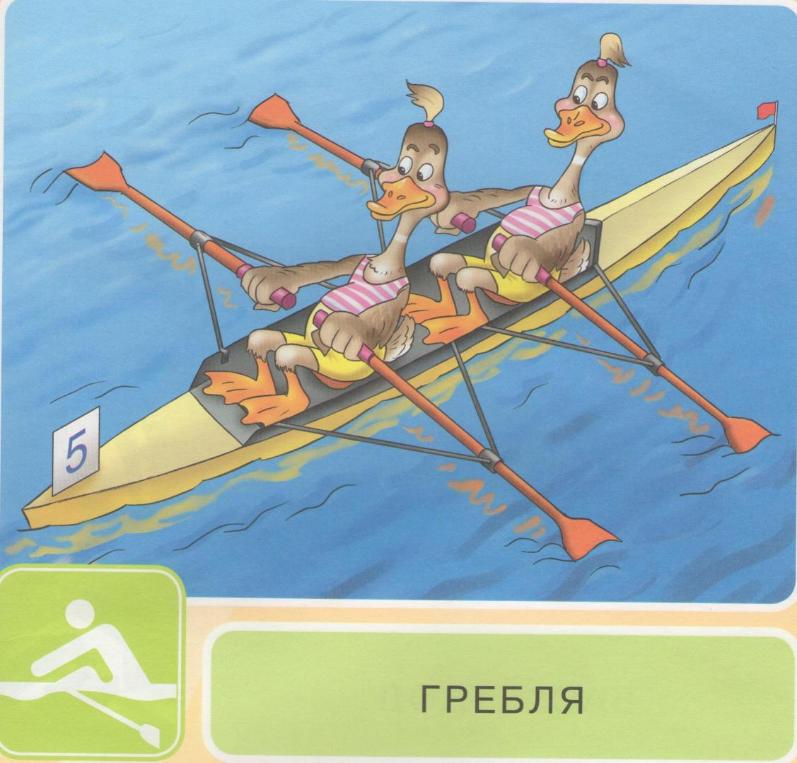 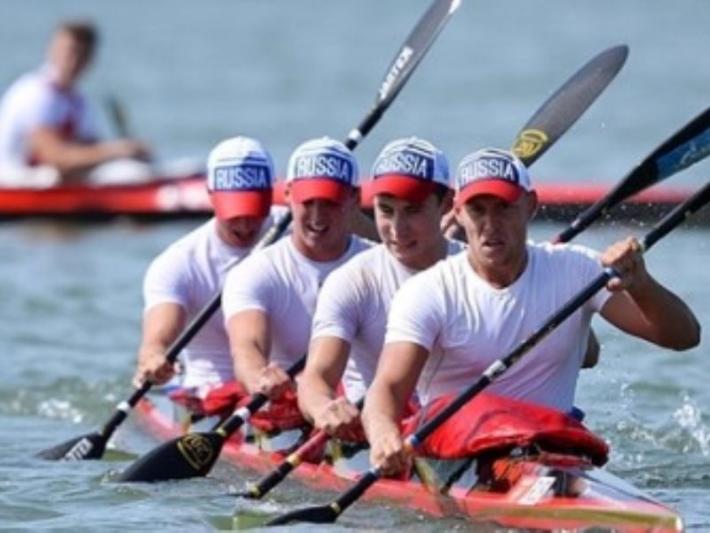 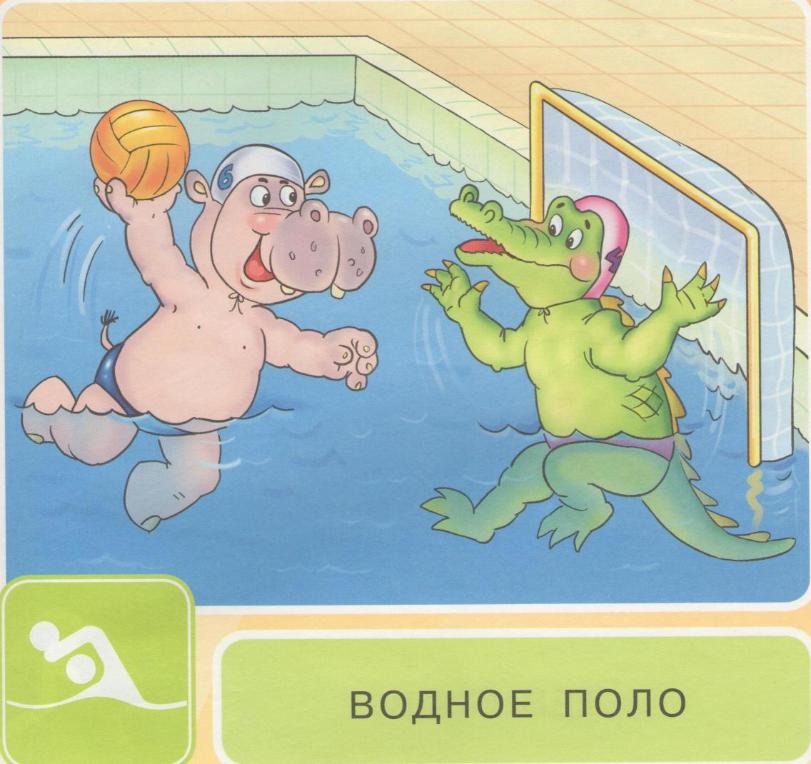 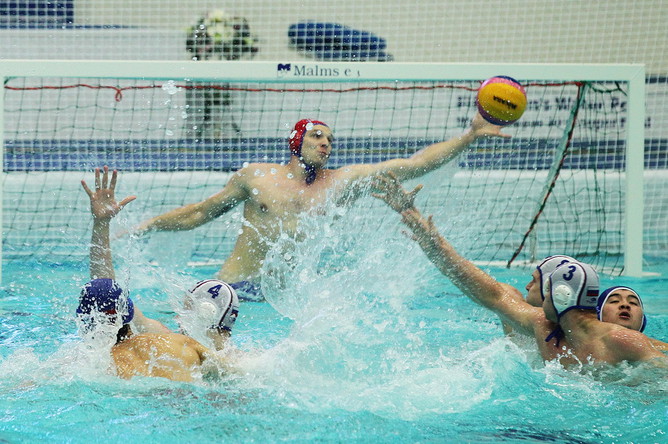 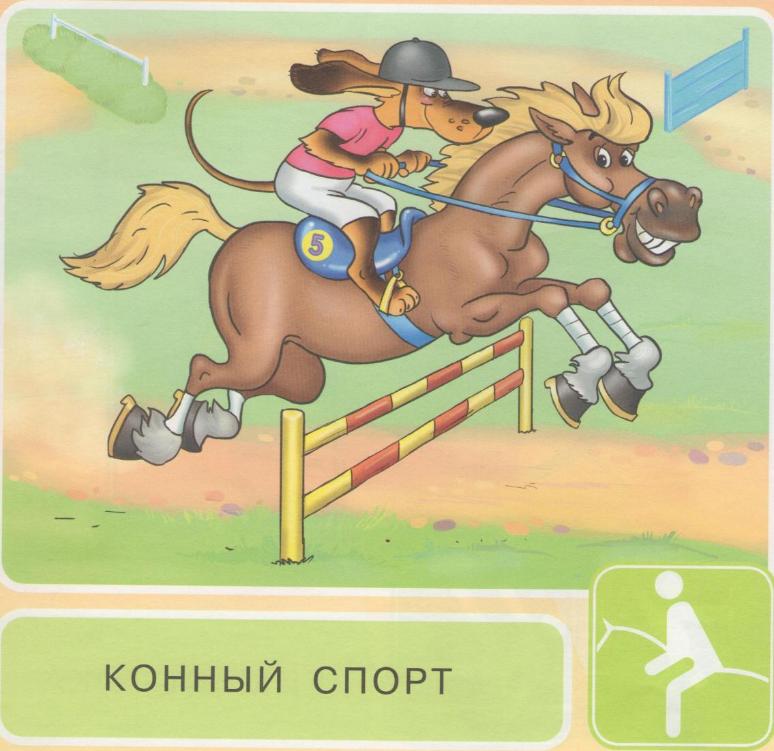 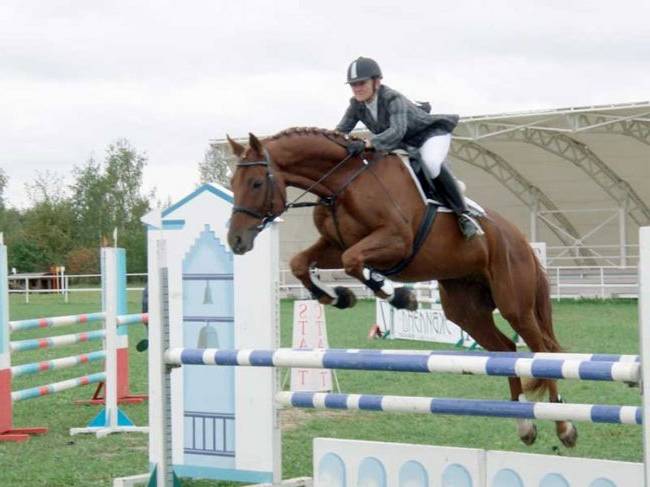 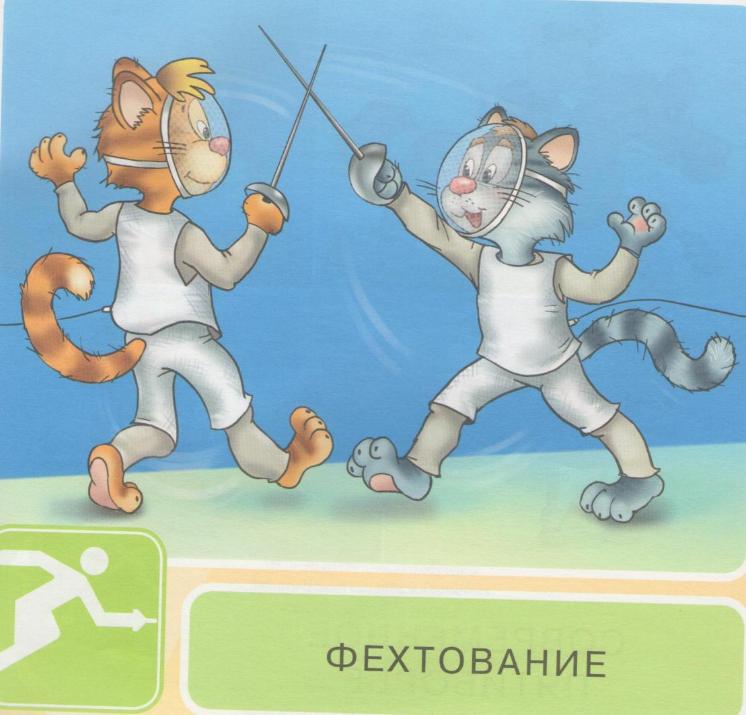 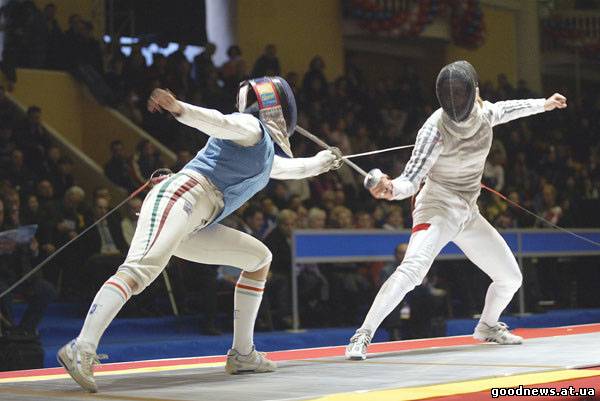 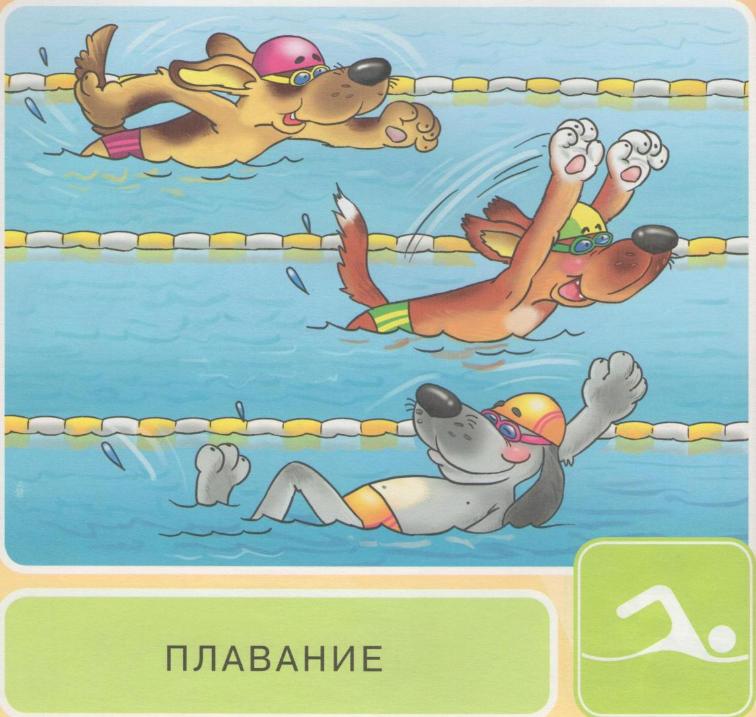 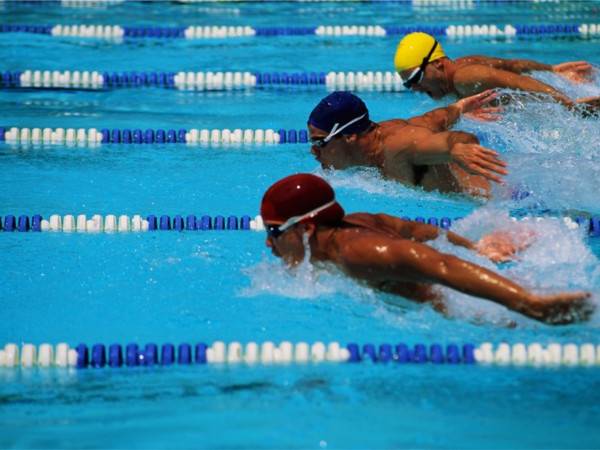 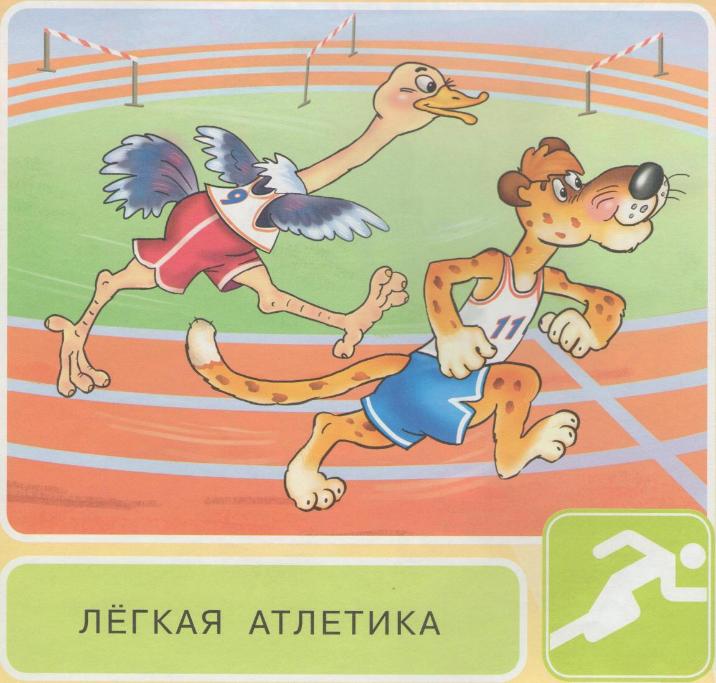 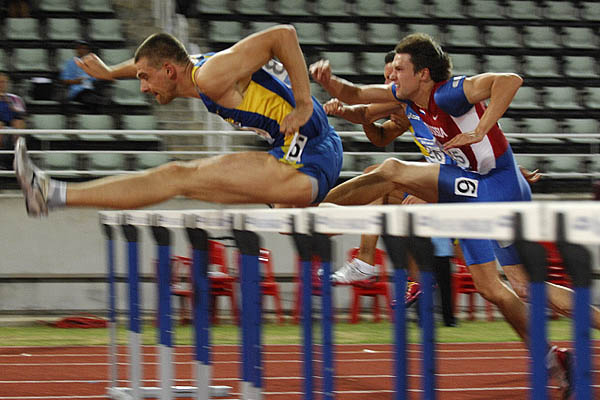 Будьте здоровы!